Kemijska vez
Ionska vez
Kovalentna vez
Lewis: Atoma, ki se spajata tvorita vez s skupnim elektronskim parom

Skupni elektronski par je
 vezni elektronski par

Vezni elektronski par v vodikovi molekuli:
     H  H  ali  H H

Kovalentna vez je usmerjena
Kossel: Atom odda elektron drugemu atomu, nastaneta kation in anion, ki se med seboj privlačita  nastane ionska vez
Na   1s22s22p63s1     
 Na+  1s22s22p6

F    1s22s22p5           
F   1s22s22p6
Električni naboj je enakomerno
razporejen po površini ionov

Ionska vez je sferično simetrična
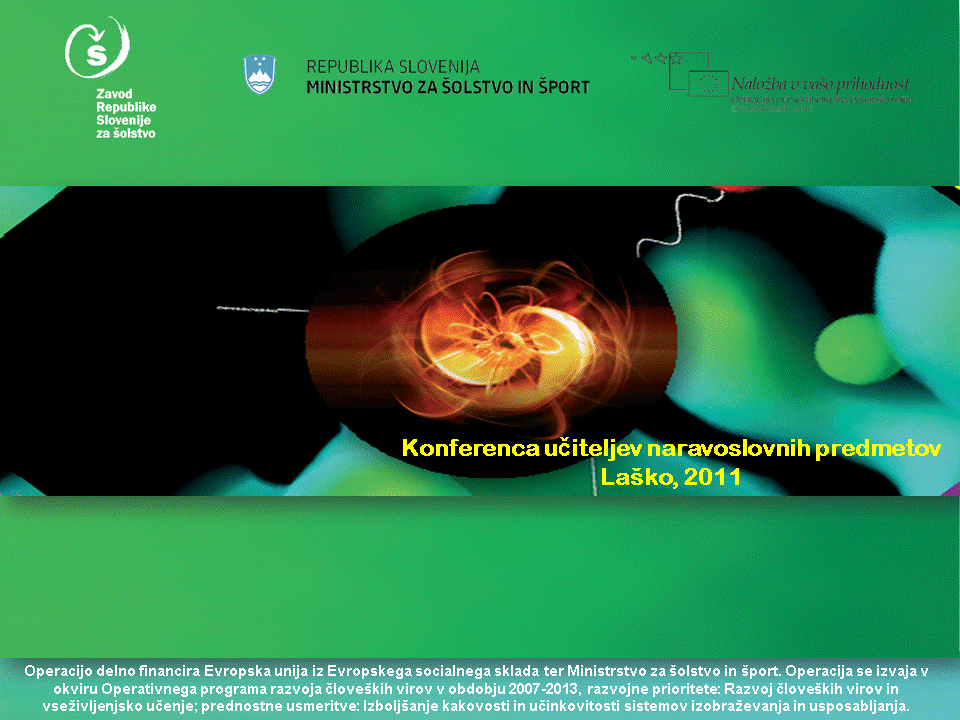 [Speaker Notes: Obe na videz popolnoma različni teoriji opisujeta dva skrajna primera vezi]
Značilnosti ionske vezi
Nimamo izoliranih molekul temveč ionske kristale
Elektrostatska vez
Vez je sferično simetrična

Ionski kristali imajo visoka tališča in vrelišča
Ionske spojine se dobro topijo v vodi
Raztopine in taline ionskih kristalov prevajajo električni tok
[Speaker Notes: Komentar: Komentiraš, kateri so osnovni delci v ionskih kristalih, in s na to navežeš na drugo alinejo (elektrostatska vez ter nato na naslednjo, da mora biti razporeditev naboja sferično simetrična. Vse te lastnosti pa povzročijo vse kar je napisano v naslednjih alinejah]
Nastanek ionskega kristala
186 pm
99 pm
Na
Cl
99 pm
Cl
181 pm
Na+
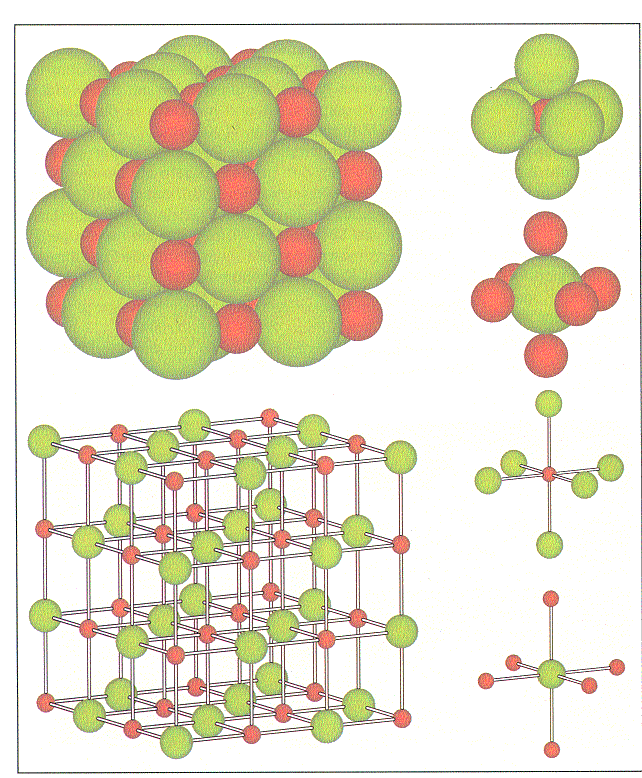 e
[Speaker Notes: Opozoriti na velikosti delcev]
Kristal NaCl
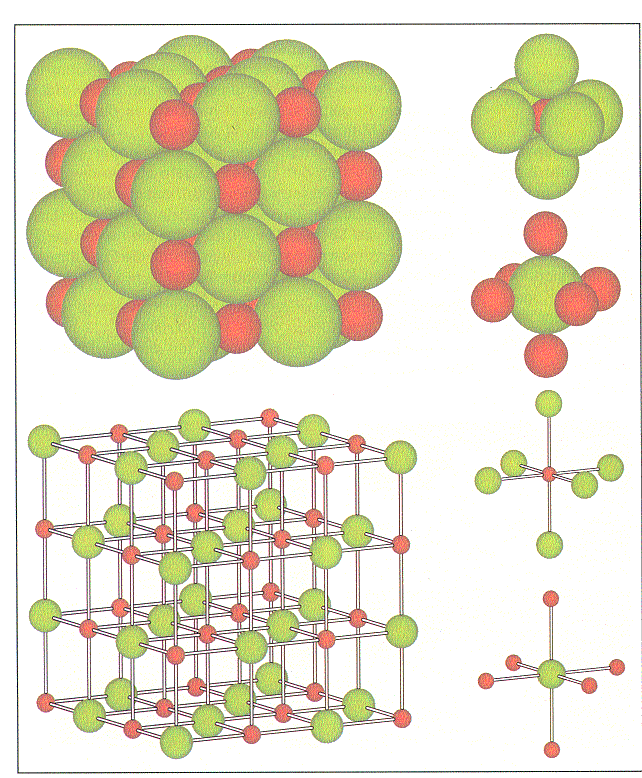 Cl
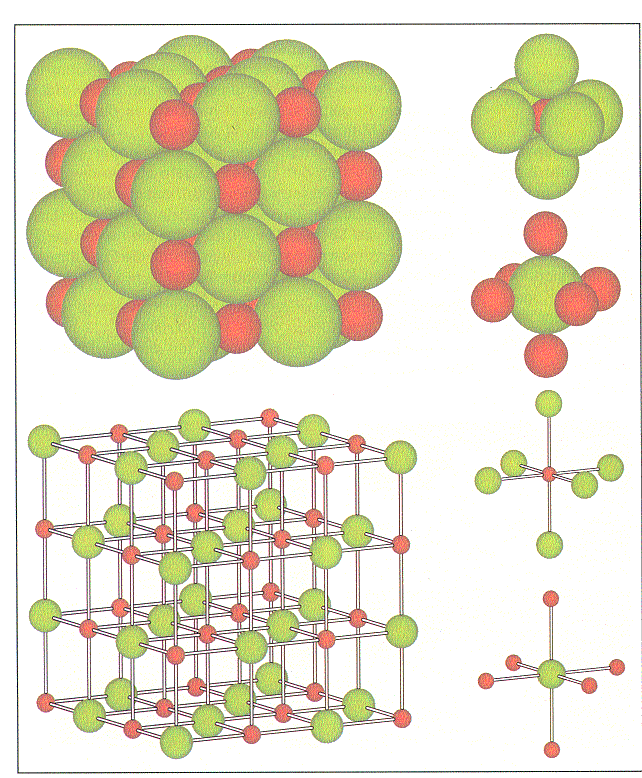 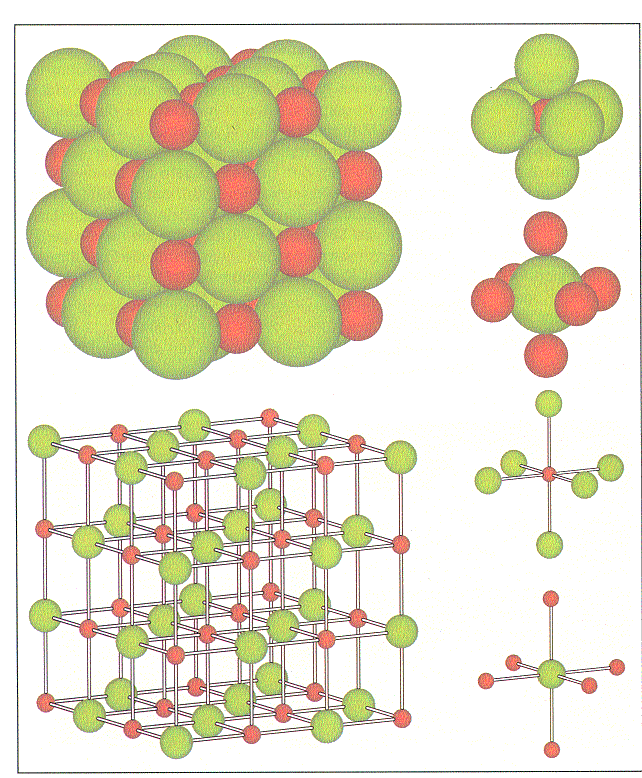 Na+
Koordinacijsko število je odvisno od velikosti kationov in anionov
Koordinacijsko število NaCl 66
Kristal CsCl
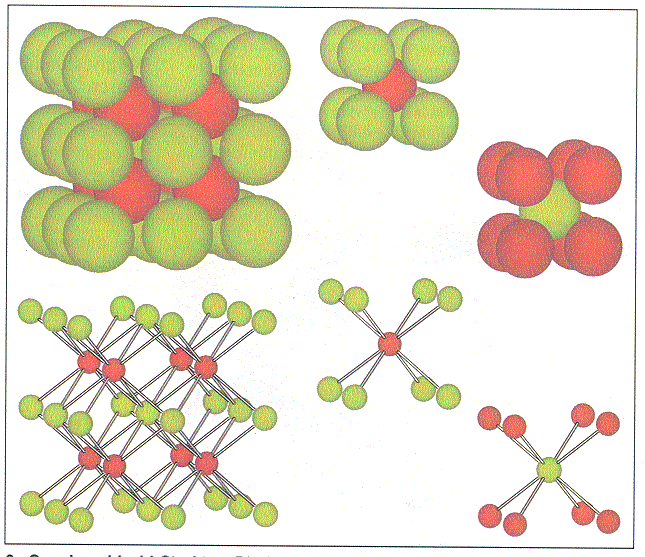 Cl
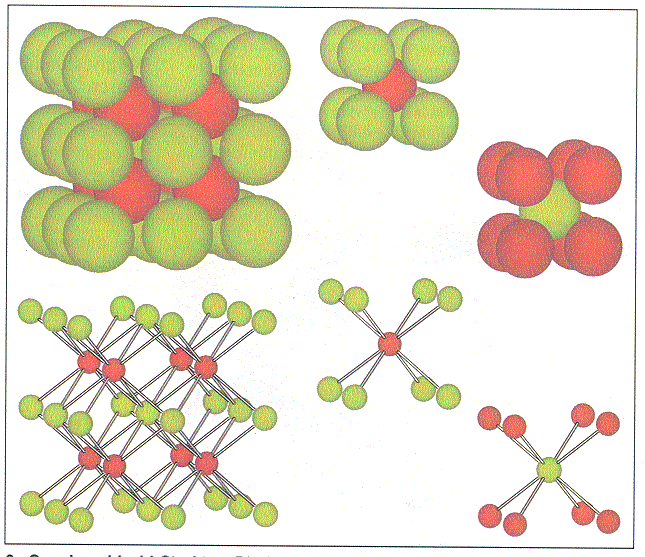 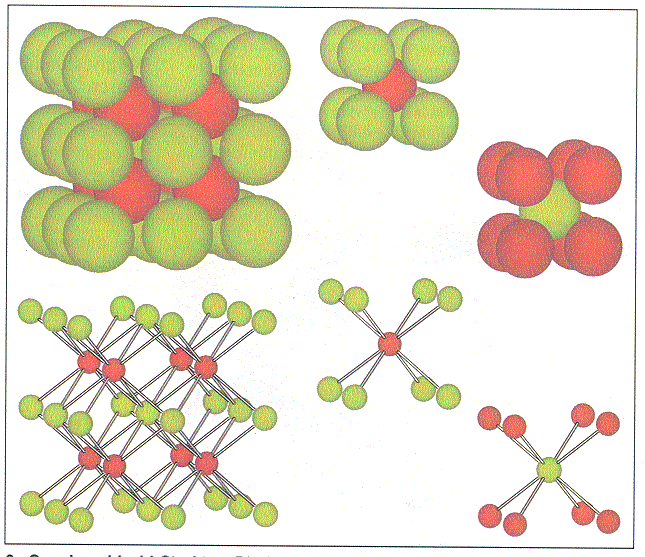 Cs+
Koordinacijsko število CsCl 88
Pregledni model ionskega kristala NaCl
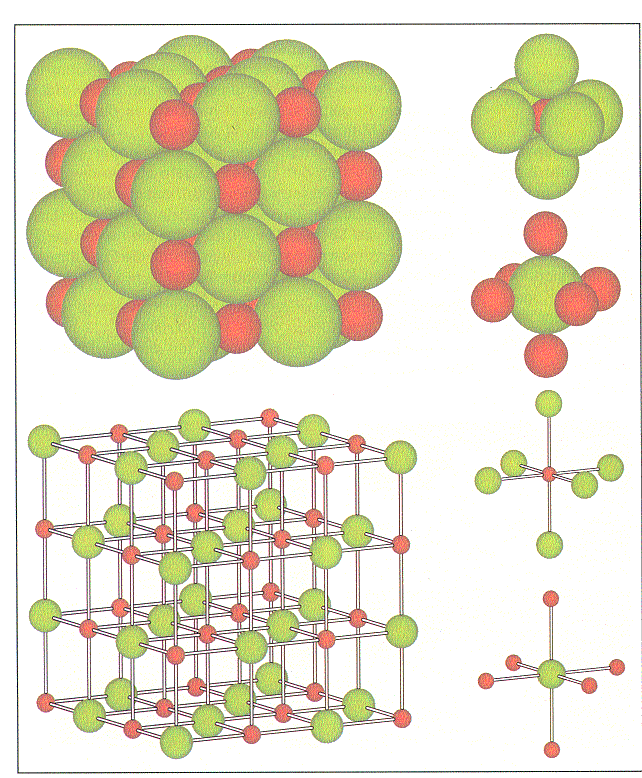 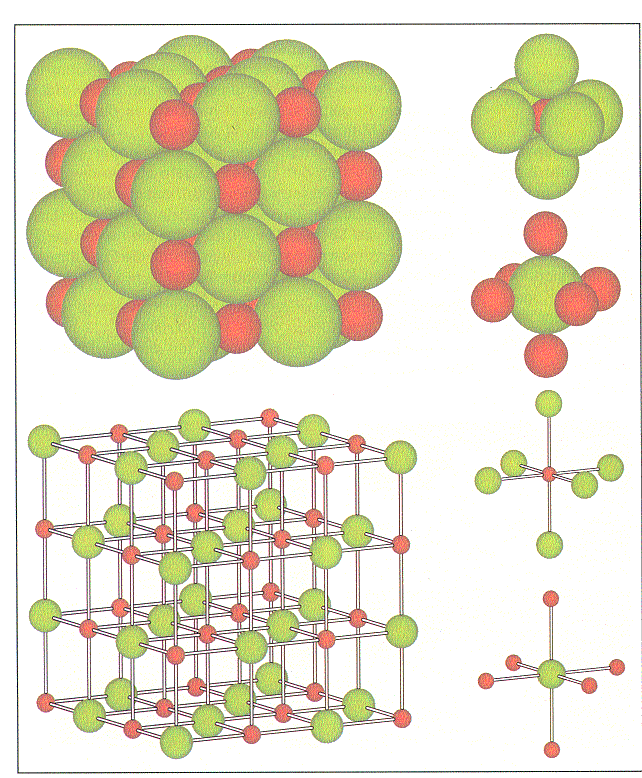 Značilnosti ionske vezi
Nimamo izoliranih molekul temveč ionske kristale
Elektrostatska vez
Vez je sferično simetrična

Ionski kristali imajo visoka tališča in vrelišča
Ionske spojine se dobro topijo v vodi
Raztopine in taline ionskih kristalov prevajajo električni tok
[Speaker Notes: Komentar: Komentiraš, kateri so osnovni delci v ionskih kristalih, in s na to navežeš na drugo alinejo (elektrostatska vez ter nato na naslednjo, da mora biti razporeditev naboja sferično simetrična. Vse te lastnosti pa povzročijo vse kar je napisano v naslednjih alinejah]
Ionska spojina v trdnem, v talini in raztopini
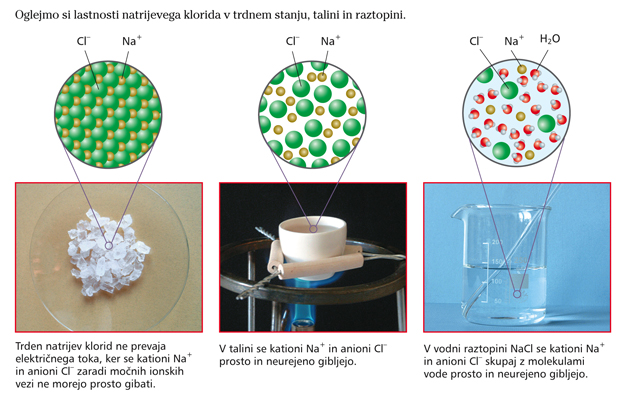 N. Bukovec, DZS 2009
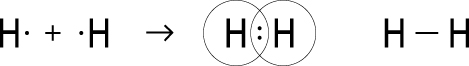 Vez v molekuli vodika
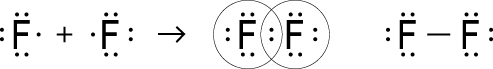 Vez v molekuli fluora
Kovalentna vez
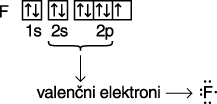 N. Bukovec, DZS 2009
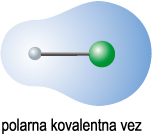 nepolarna kovalentna vez
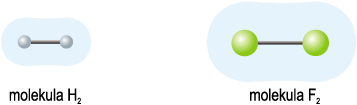 polarna kovalentna vez
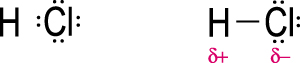 N. Bukovec, DZS 2009
nepolarna kovalentna vez
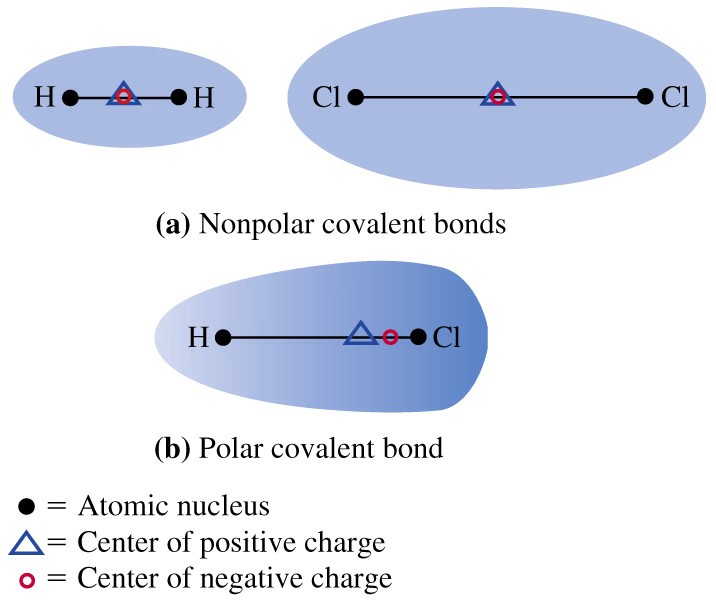 polarna kovalentna vez
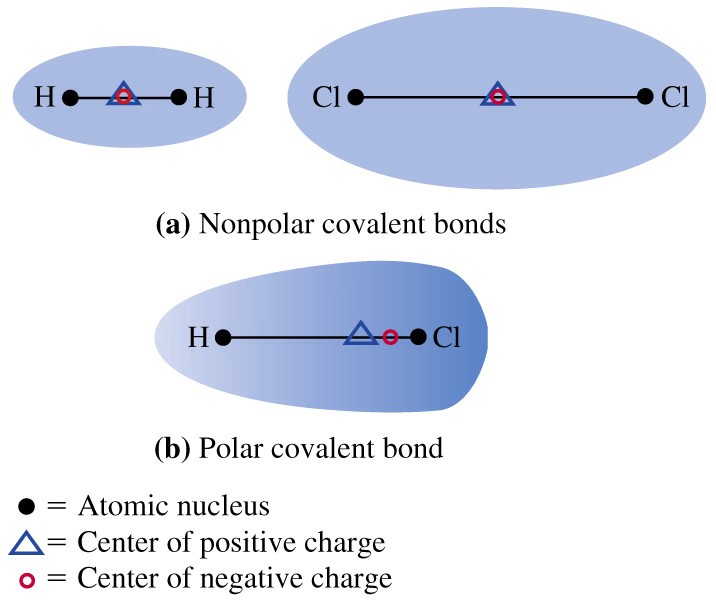 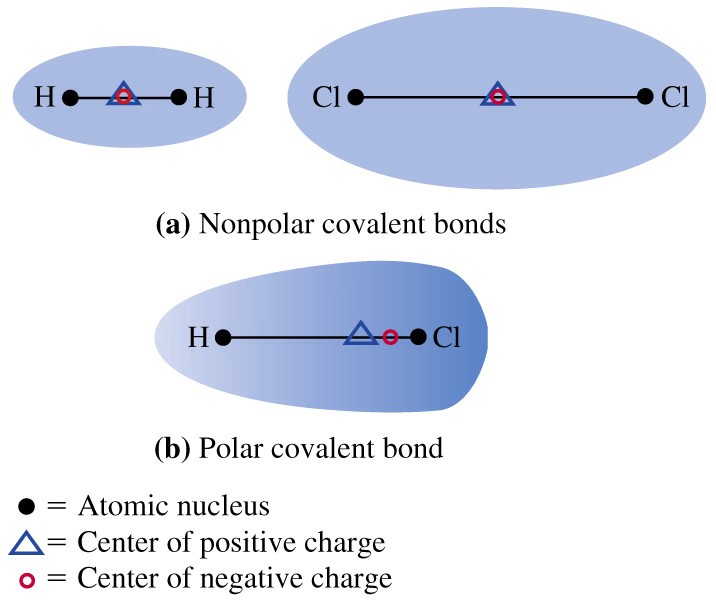 atomovo jedro
središče pozitivnega naboja
središče negativnega naboja
Petrucci at all, 2002
Elektronegativnost  (EN) elementov v periodnem sistemu
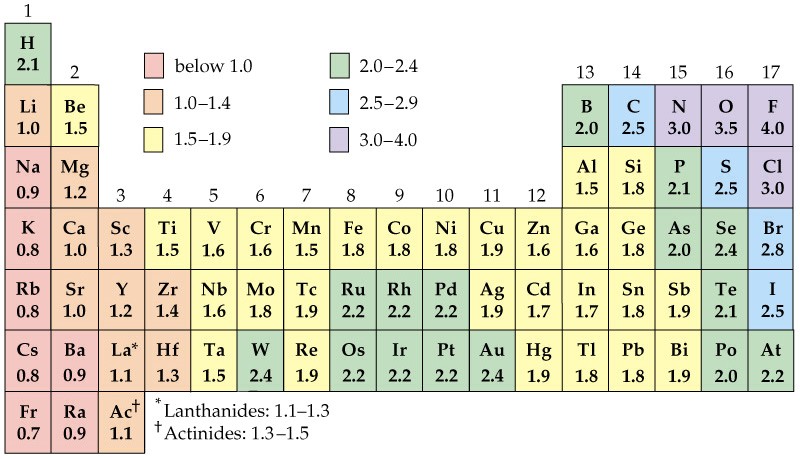 Petrucci at all, 2002
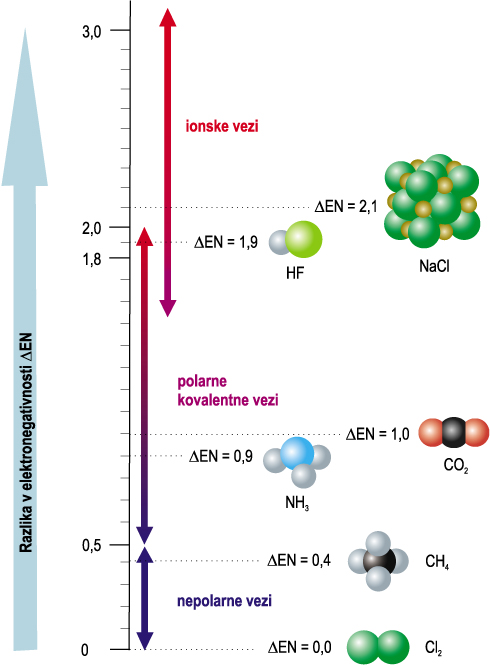 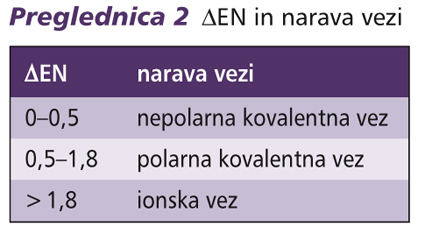 N. Bukovec, DZS 2009
Ali lahko določimo mejo med močno polarnimi kovalentnimi
                           in ionskimi spojinami?
Močno polarna kovalentna vez
EN med atomoma vodika in floura v vodikovem fluoridu:
EN(H) = 2,1; EN(F) = 4,0

EN = 4,0 2,1 = 1,9
Ionska vez
, ki ima določen kovalentni značaj
EN za ionsko spojino LiI, ki vsebuje Li+ in I ione:
EN(Li) = 1,0 EN(l) = 2,5;

EN = 2,5 1,0 = 1,5
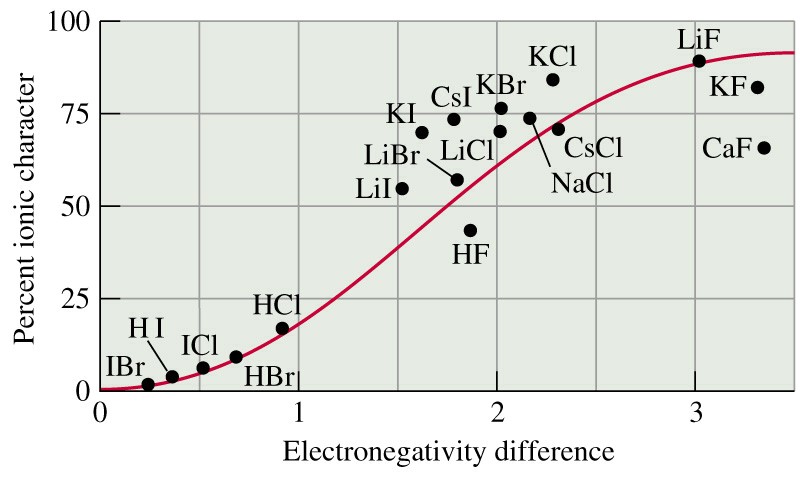 Ionski značaj/%
Razlika v elektronegativnosti/EN
Petrucci at all, 2002
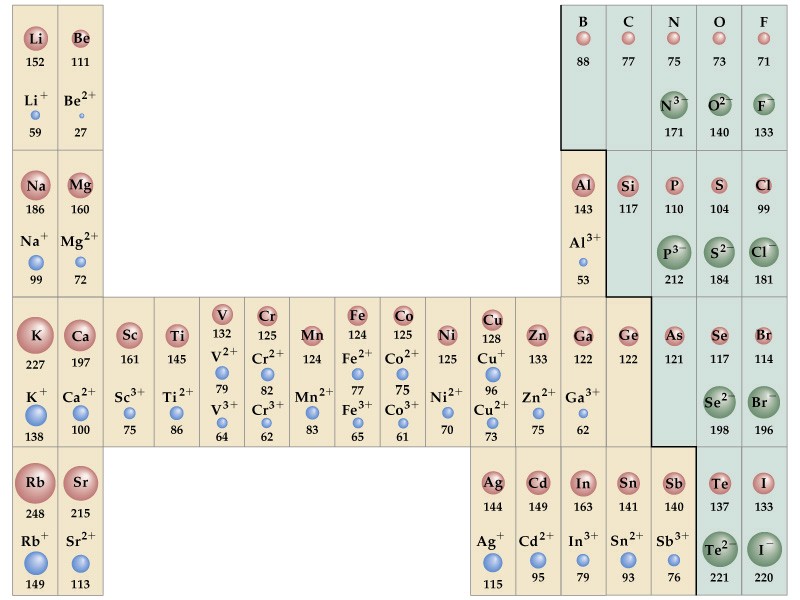 Narava ionske spojine je odvisna od 
velikosti in naboja ionov v spojini.
Majhni kationi z velikim nabojem (2+, 3+ ,4+)  velika gostota pozitivnega naboja
                                                                             na površini ionov
polarizirajo anione
Anioni z velikim številom elektronov so veliki  majhna gostota naboja na površini iona
so polarizabilni
Petrucci at all, 2002
[Speaker Notes: Velikost in ,naboj ionov so, soodvisni, čim večji pozitivni naboj ima kation manjši je in čim večji naboj ima anion večji je]
Zakaj so raztopine nekaterih ionskih soli kisle?
Mx+(aq)  [M(H2O)6]x+
[Speaker Notes: Ionski radii pri koordinacijskem številu 6]
V vodnih raztopina aluminijevih soli  so hidratirani ioni:
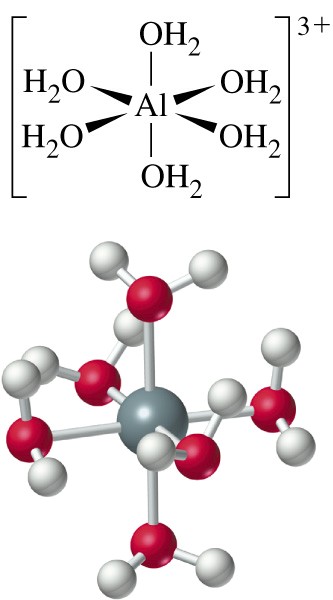 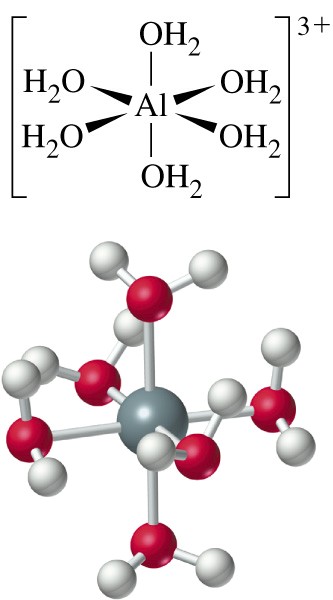 0,13 M raztopina aluminijevega sulfata:
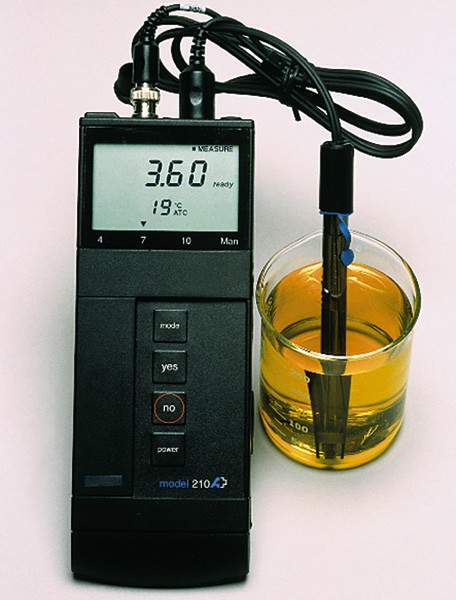 indikator bromtimolmodro
Petrucci at all, 2002
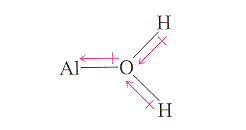 Raztopina Al3+(aq)
[Al(H2O)6]3+ + H2O(l)  [AlOH(H2O)5]2+ + H3O+(aq)
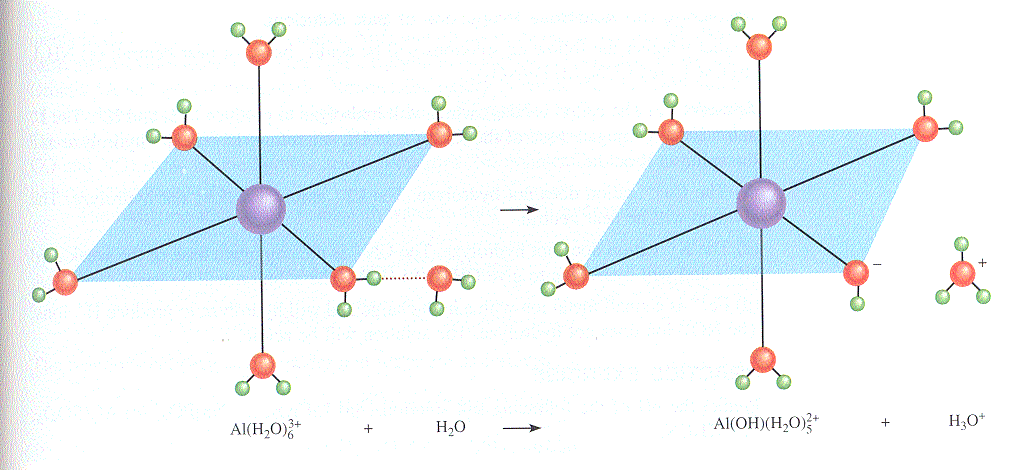 Dolžine in energije vezi ter reaktivnost kovalentnih spojin
Halogeni
Dolžine in energije vezi ter reaktivnost kovalentnih spojin
Vodikovi halogenidi
Učni načrt za OŠ
Učenke/učenci:
  razumejo nastanek ionske vezi 
  razumejo nastanek kovalentne vezi (enojne, dvojne in trojne) in
    s tem zgradbo preproste molekule
  na preprostih primerih razlikujejo med polarno in nepolarno kovalentno vezjo
  razlikujejo med (ne)polarnostjo vezi in (ne)polarnostjo molekule
  na preprostih primerih razlikujejo med nastankom ionske vezi/ionske spojine
   (kristala) in kovalentne vezi/molekule 
  na osnovi kemijske zgradbe primerjajo izbrane lastnosti ionskih snovi z
    lastnostmi kovalentnih spojin 
  razvijajo prostorske predstave z uporabo različnih modelov, animacij in
   submikroskopskih  prikazov
  razvijajo sposobnost opazovanja in eksperimentalni pristop
  zavedajo se soodvisnosti zgradbe in lastnosti snovi oz. njihove uporabe
Predlagane vsebine:
Ionska vez:
- Ionske spojine/ kristali

Kovalentna vez 
-skupni/vezni elektronski par; 
-enojne, dvojne in trojne vezi; 
-polarna in nepolarna kovalentna vez

Razlike med  (ne)polarnostjo vezi in (ne)polarnostjo molekule 

Izbrane lastnosti  ionskih in kovalentnih spojin (npr. topnost, el. prevodnost…)
Kaj naj naučimo učence o kemijski vezi?
Katero znanje je potrebno pred obravnavo kemijske vezi?
Poznavanje razlike med elementom in spojino
Kaj jih še naučimo?
Snovi ločimo med seboj po delcih iz katerih so zgrajene:
železo  atomi železa 
voda   molekule vode; delci v molekulah vode
natrijev klorid  natrijevi in kloridni ioni (v trdnem, v talini in v raztopini)
natrijev hidroksid  natrijevi in hidroksidni ioni
Kaj naj naučimo učence o kemijski vezi?
Osnovni delci snovi so atomi, molekule in ioni
ionske spojine
nepolarne in polarne
 kovalentne spojine
ioni
osnovni delci
molekule
formule spojin in osnovni delci spojin
Le dobro osnovno znanje lahko privede do
        razumevanja bolj kompleksne predstave
                                kemijske vezi
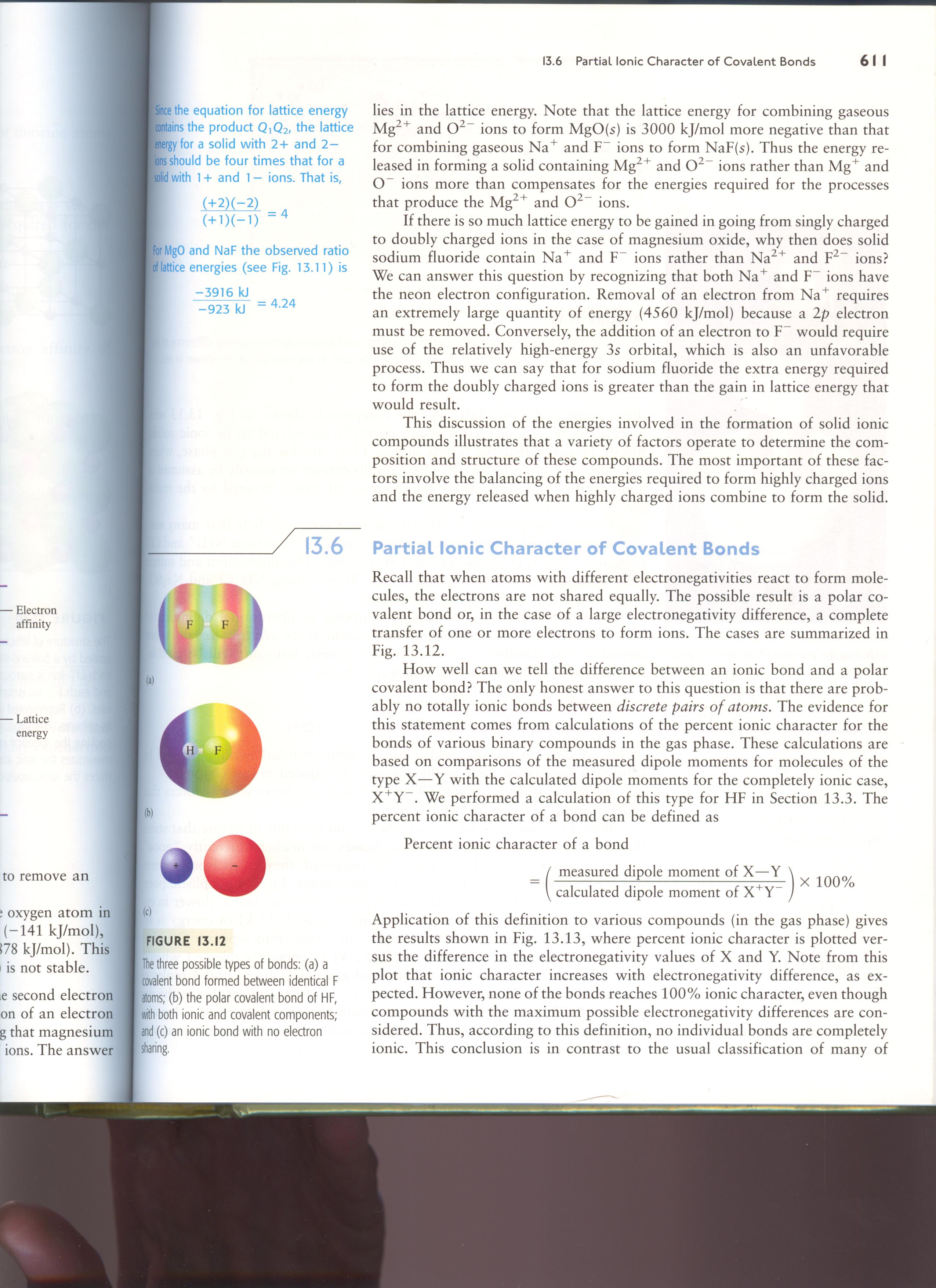 Ionska spojina
Nepolarna kovalentna spojina
Polarna kovalentna spojina
+
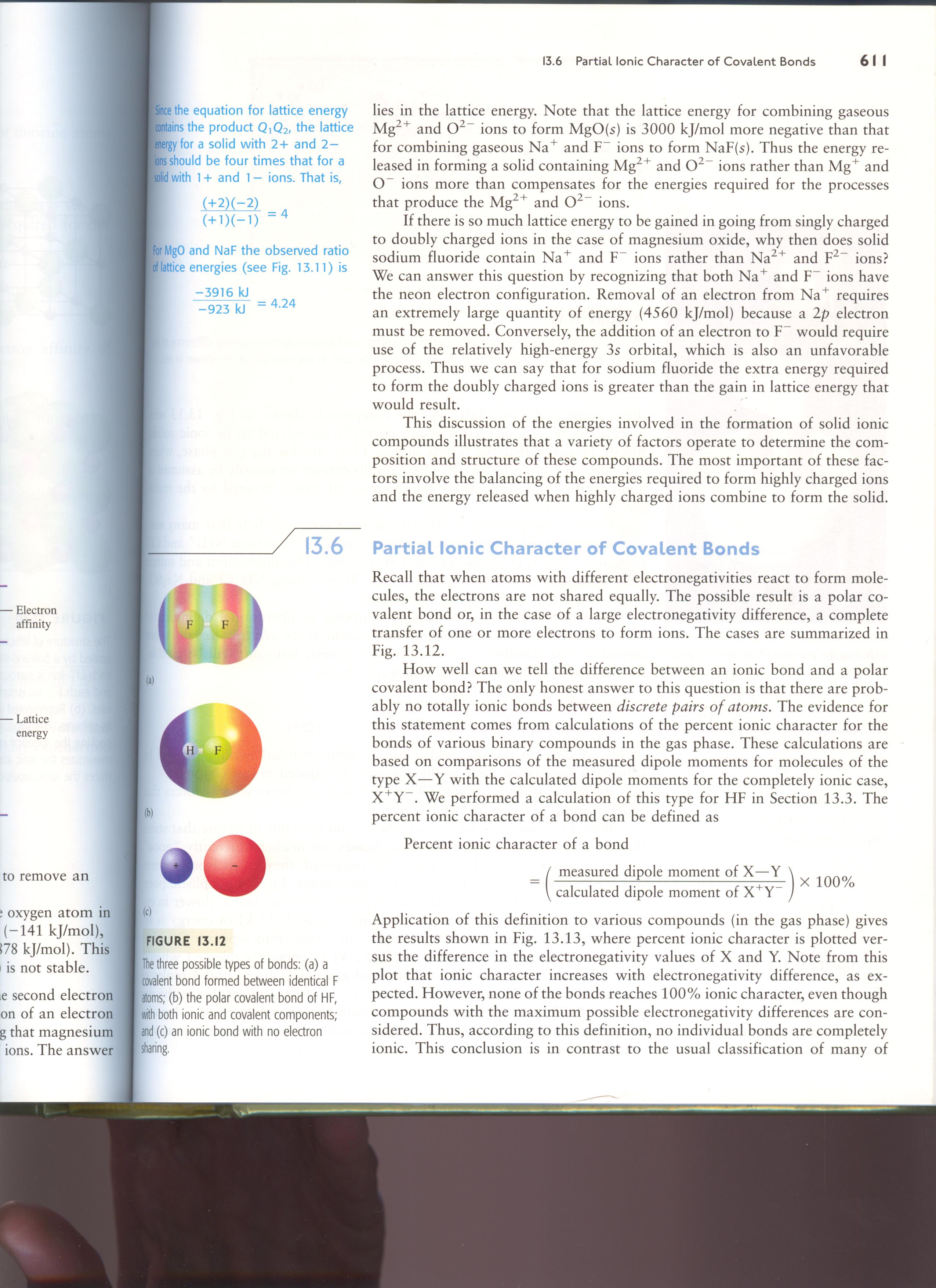 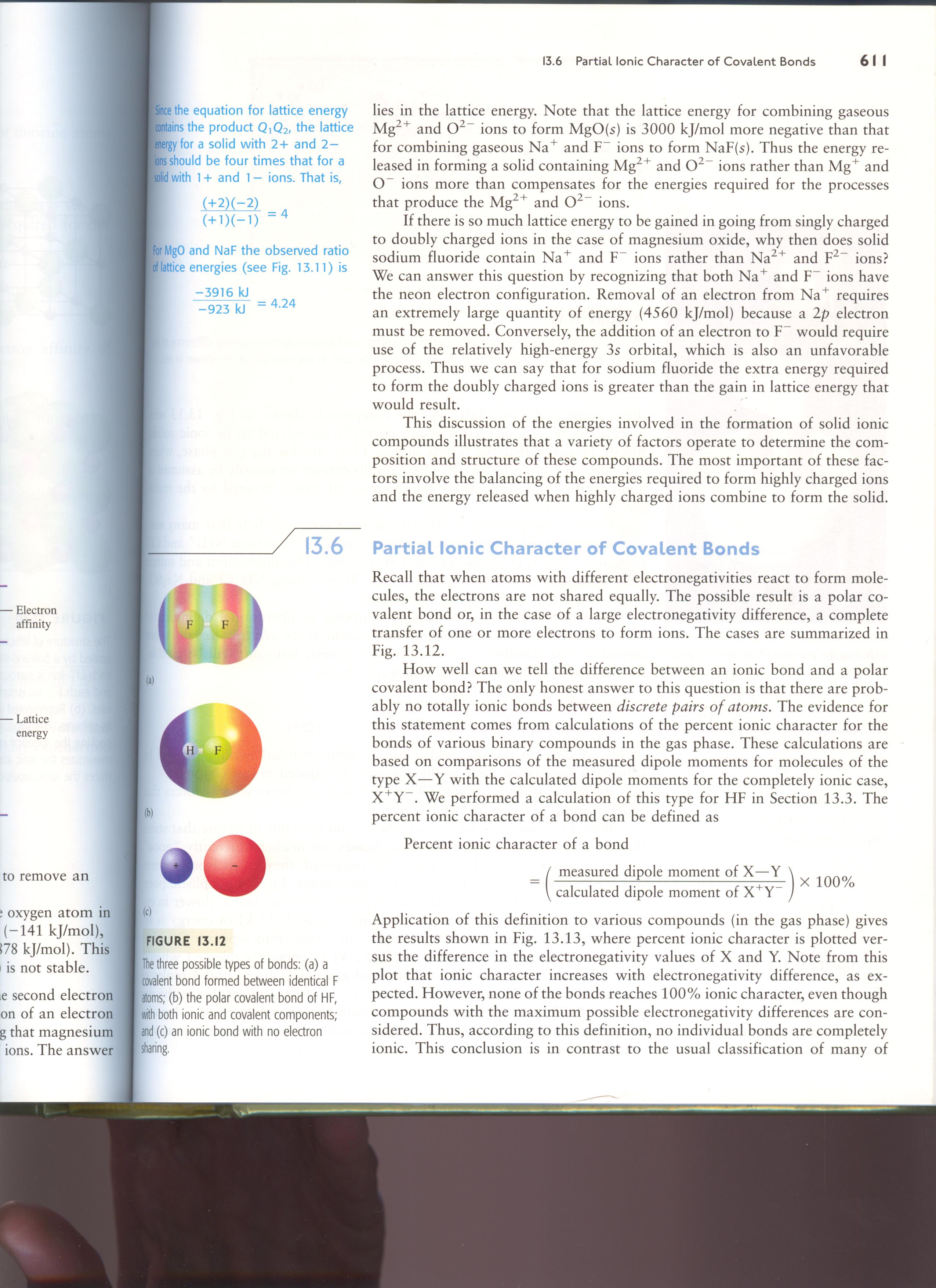